路面電車の経営の現状
富山大学　山田ゼミ
渡辺・田口
中村・根岸
目次
1.イントロダクション
2.過去の研究
3.分析
4.考察
5.参考文献
1.イントロダクション
路面電車の定義
路面電車は主に都市内およびその近郊の道路上に敷設されたレール（軌道）をはしる電車である

軌道
併用軌道
専用軌道
路面電車の変遷
最近の路面電車の動向
日本ではLRTと呼ばれる超低床車両の導入がされており、今後も多くの導入計画がある。
導入済み地域
・熊本市交通局
・鹿児島市交通局
・富山ライトレール
・阪堺電気軌道
・広島電鉄
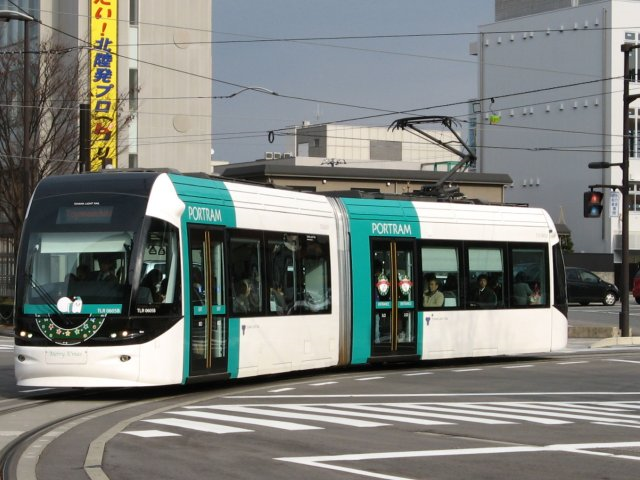 経営の現状（全国）
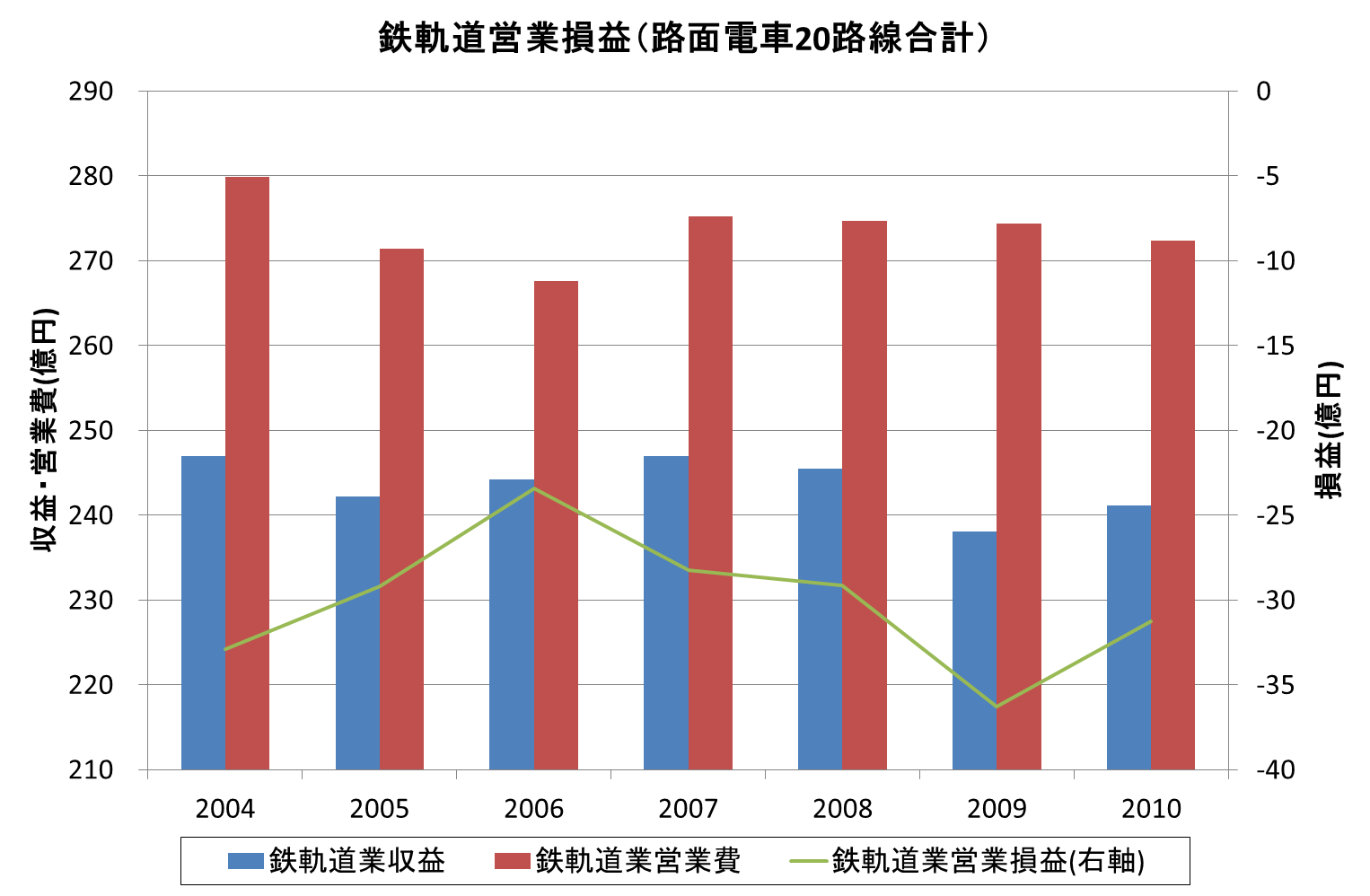 ～テーマ設定～
＊過去の研究＊
全体的な赤字基調の理由を抜粋していく。

＊データの刷新＊
今も昔と同じ兆候があるのか。

＊黒字の要因＊
文献やデータを参考に
黒字の理由を探し出す。
２.過去の研究
2-1損益
　(1)赤字の要因
　(2)黒字の要因

2-2輸送実績
　(1)輸送人員
　(2)輸送密度　　
　　　　輸送密度=年間輸送人員÷営業距離

2-3過去の研究からわかったこと
2-1損益
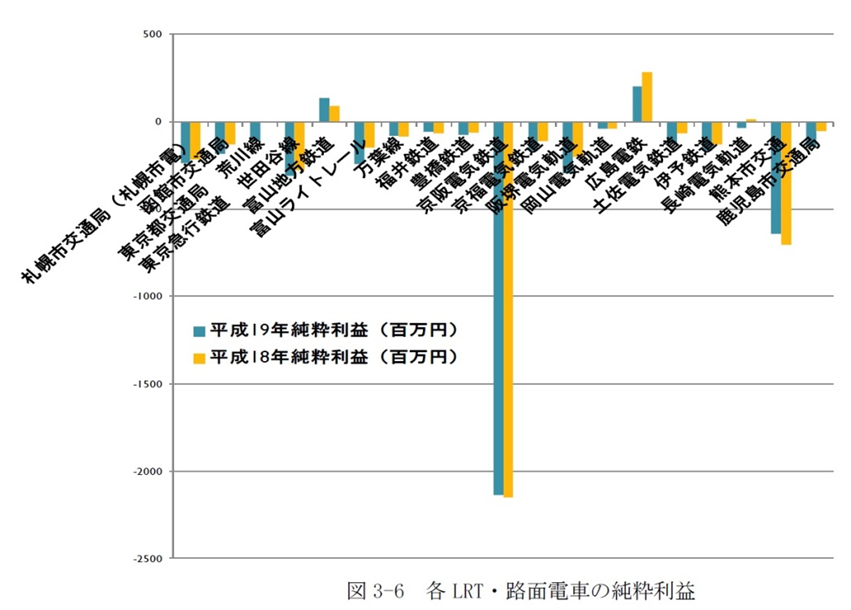 利益を出せていない
純粋利益=旅客収入-費用
2-1(1)赤字の要因
収入＝100
路面電車は収入に対して費用が大きい
費用構造は人件費の割合が高い
2-1(1) 赤字の要因
低速度運行に伴う効率の悪さ
新車の単価を乗車定員で割るとバスと比べて割高
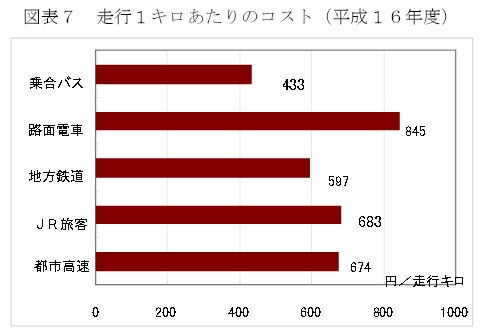 2-1(1)赤字の要因
高い設備投資
自動車増加による利用者減
多い電力消費
バス並みの輸送力
2-1(2)黒字の要因
徹底したリストラによる黒字計上した
輸送人員が最も高い
費用合計が１９事業者で最も少なかった
2-1損益まとめ
2-2輸送実績
輸送密度=年間輸送人員÷営業距離
2-2(1)輸送人員
少子・高齢化
不況の長期化
温暖化による意識の変化
自動車の増加と定時性の低下
2-2(2)輸送密度
輸送密度20000 人／日キロ程度でようやく収入が費用を上回り黒字経営は難しい
償却前費用でみると輸送密度5000 人／日キロ程度で収支を償うことができると考えられる


多くの事業者で固定費負担が経営の負担になっているといえる
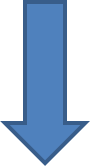 2-3過去の研究からわかったこと
ほぼ全ての軌道事業が赤字
富山・広島は恒常的に黒字
輸送にかかる費用が高い
利用者の減少
固定費の負担が大きい
３.分析
分析の流れ
3-1.過去の研究との比較
3-1-1.経営状況について
3-1-2.収益構造について
3-1-3.輸送人員について
3-1-4.輸送密度について

3-2分析結果
3-1.過去の研究との比較
3-1-1.経営状況について
3-1-2.収支構造について
3-1-3.輸送人員について
3-1-4.輸送密度について
3-2.分析結果
3-2-1.収入に関する散布図
3-2-2.分析
分析をするに当たって調べた指標
1.運賃
2.人口
3.人口密度
4.一世帯あたり自動車保有台数
5.老年人口比率
3-2-3.輸送人員についての分析
3-2-4.輸送人員についての重回帰分析
輸送人員の重回帰式

Y=0.29X1-5786X2
        (t=0.8）（t=-1.4）
　　　　　　　　　　　　　　　　　　　　　　　　Y　：輸送人員
　　　　　　　　　　　　　　　　　　　　　　　　X1　：人口密度
　　　　　　　　　　　　　　　　　　　　　　　　X2　：一世帯あたり自動車保有台数

　　　　　　　　　　　　　　　　　　　　　　　　　　　　　　　　　　　　　　　　　　R２=0.46
3-2-5.輸送密度についての分析
3-2-6.輸送密度の重回帰分析
輸送密度の重回帰式
　Y=0.046ｘ１-792x2        
         (t=0.9) (t=-1.4) 
                                          Y:輸送密度
ｘ１:人口密度
　　　　　　　　　　　　　X2:一世帯あたり自動車保有台数

　　　R2=0.433
3-2-7.分析からみる3都市のデータ
3-3 黒字の要因
黒字の要因
ほぼ全ての軌道事業が赤字収支のなか連続して黒字を計上している企業が3社ある。
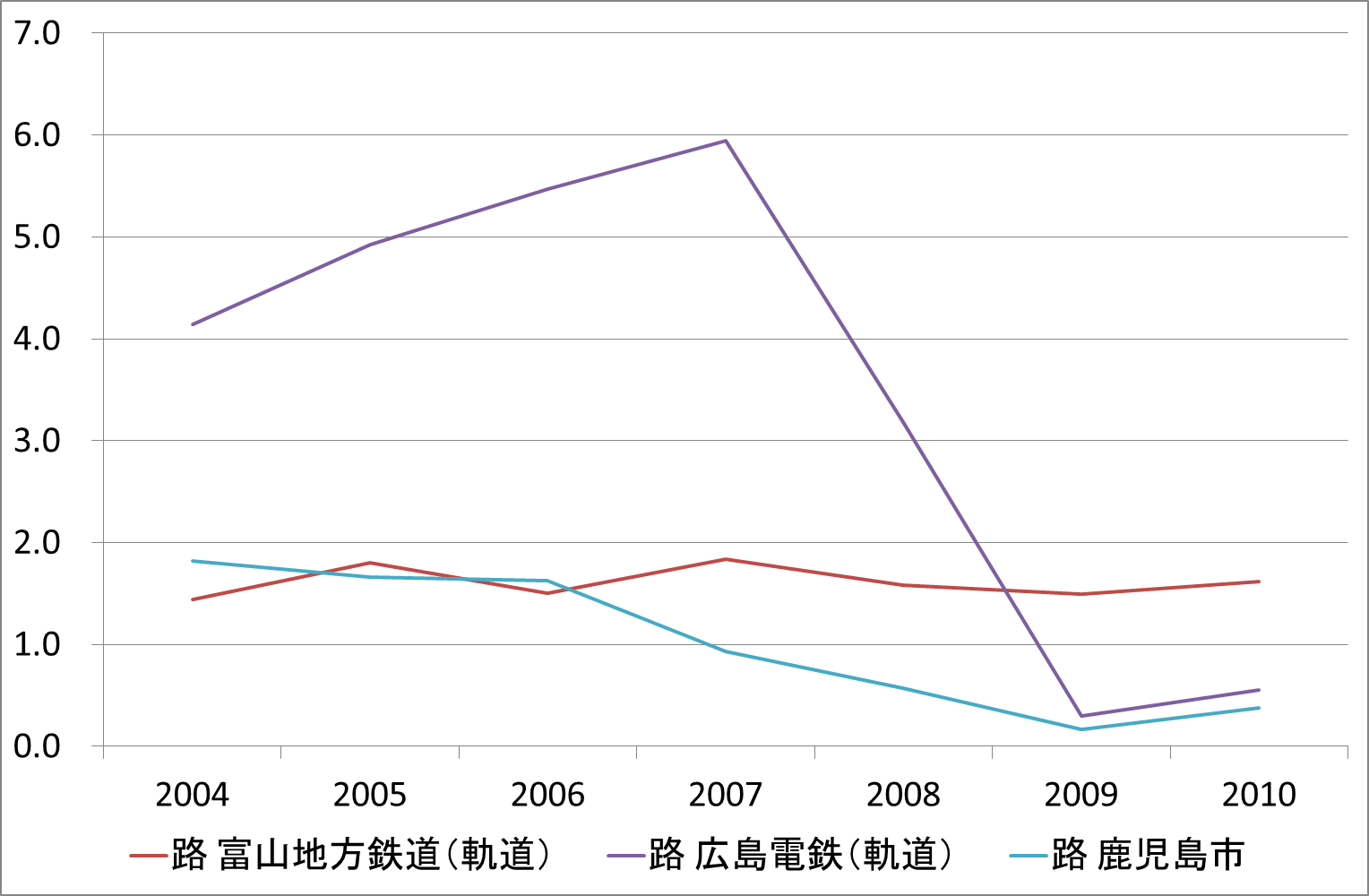 億円
富山地方鉄道
広島電鉄
鹿児島市交通局
それぞれに特徴がある
損益・輸送人員・その中での大きな特徴から探ることにする。
(1)富山地方鉄道の場合
損益
比較的安定！
千人
輸送人員
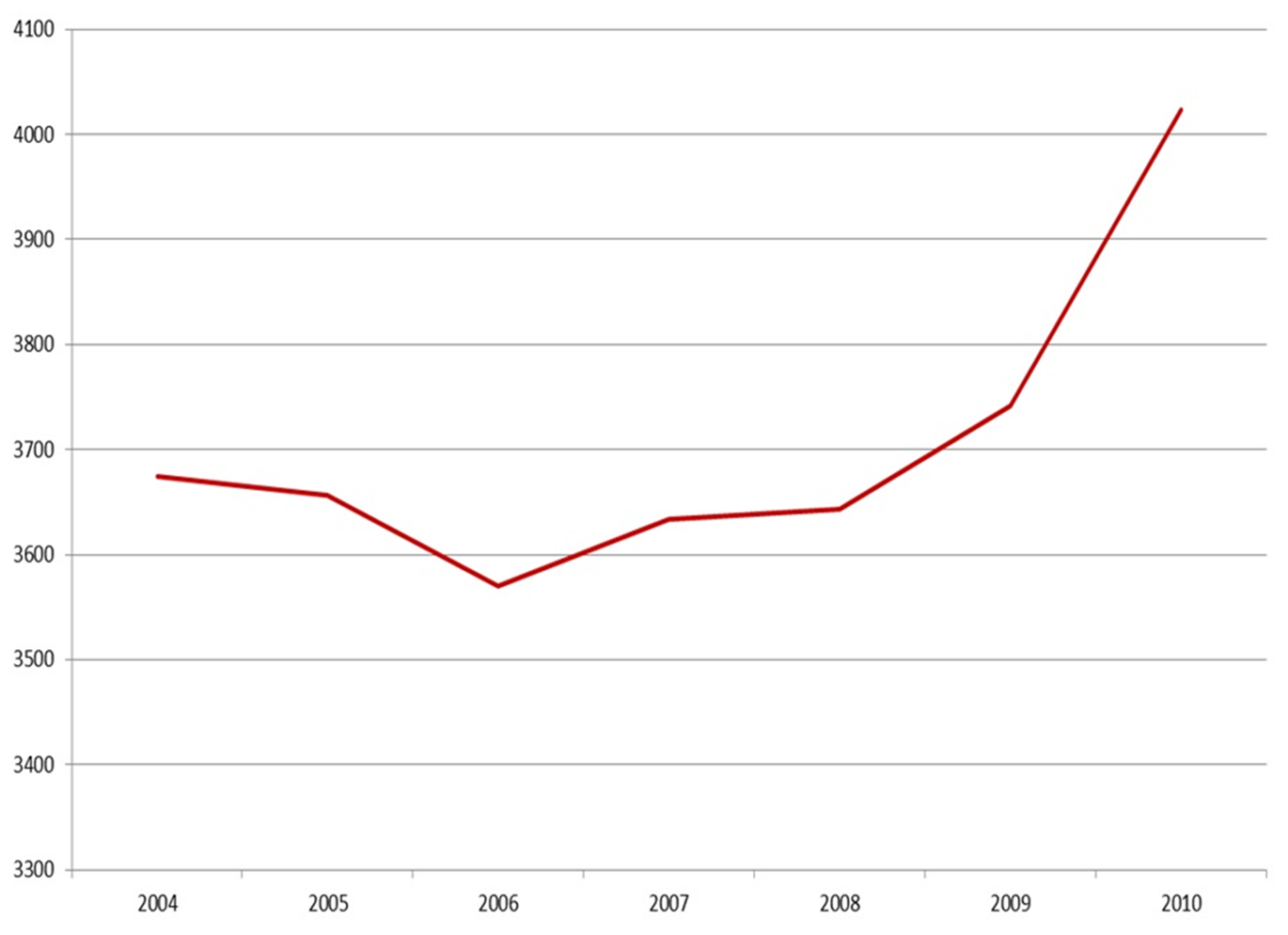 2010年に
大幅な増加
全体的に安定
大きな特徴として…
①2010年輸送人員増加。
→富山市中心市街地活性化基本計画。
②輸送人員の推移が安定。
→定期客の固定化による利用者数の安定。
③過去の文献の研究において人件費がかかってないといわれていた。
→それは本当か？
富山市中心市街地活性化基本計画
公共交通の利便性の向上
賑わい拠点の創出
まちなか居住の推進
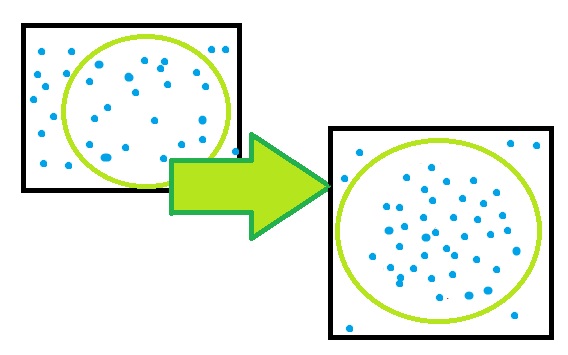 コンパクトシティ化
市内電車の環状線化
環状線化とは…
Ａ都心核の連携強化
Ｂ都心エリアでの回遊性強化
Ｃ富山ライトレールと南北連結


環状線は2009年末に開業され、2010年度の利用者数の向上に寄与している。
南北連結は北陸新幹線開通後実現の見込み。
※富山市都市整備部路面電車推進室より転載
定期客の固定化で
利用者数は安定！
人件費の割合
ここ！
(2)広島電鉄の場合
損益
大幅に
損益が減少
2008年は増加
2009年は大きく減少
輸送人員
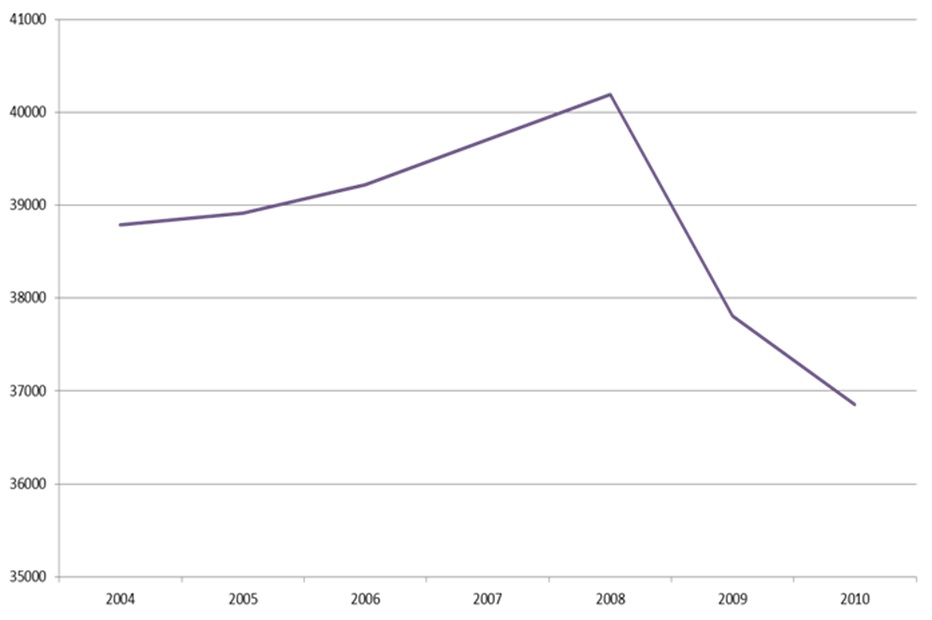 大きな特徴として…
①鉄軌道事業全体の中で営業規模がもっとも大きい
→全国の軌道事業と比較
②2008年2009年と損益が大きく減少
2009年は輸送人員も大きく減少
→リーマンショックの影響か
営業規模がもっともおおきい
収入
輸送
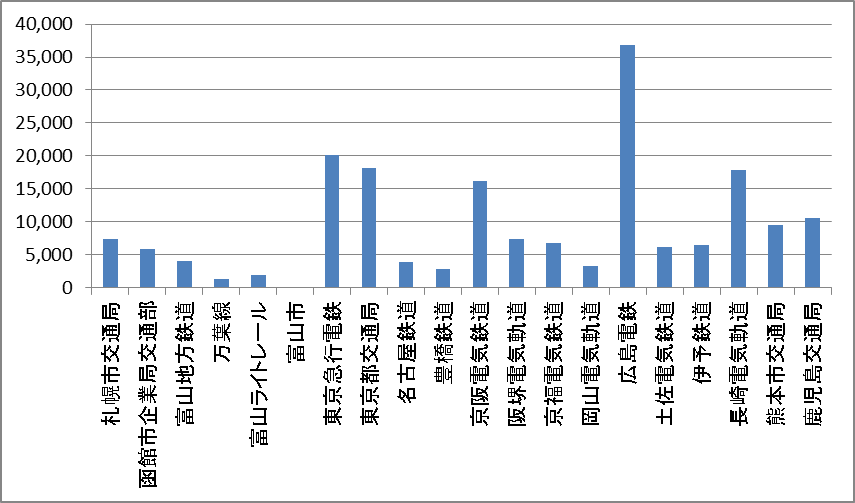 公共交通機関として完全に市民に根付いている。
その背景には新型車両（ＬＲＴ）の導入などがある。
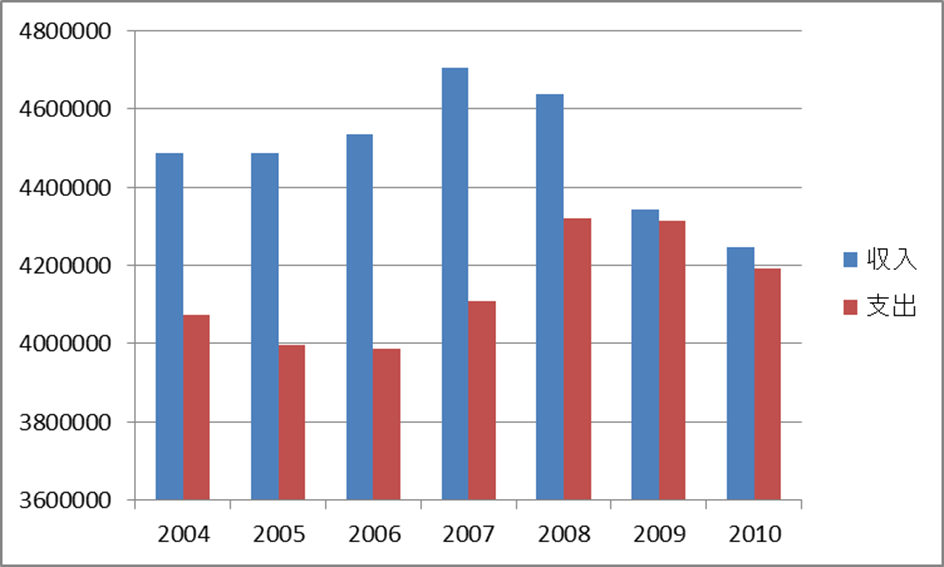 支出増加
2008年9月15日
リーマンショック
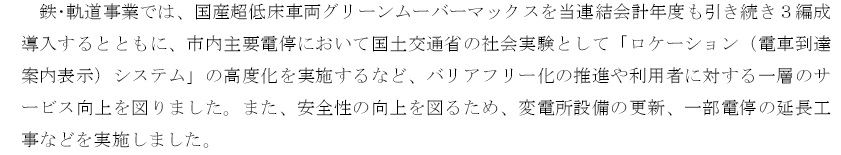 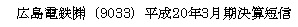 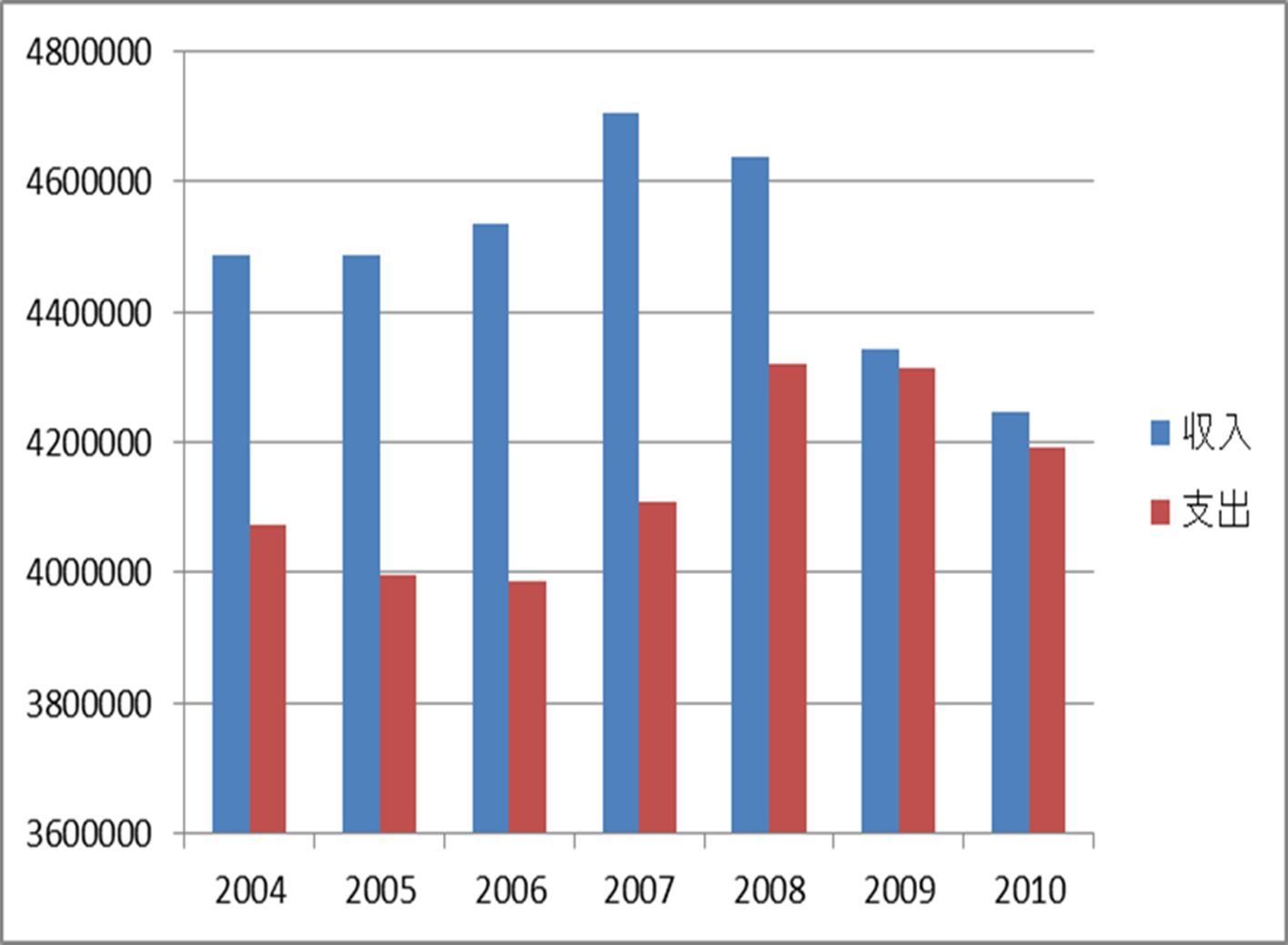 収入減少
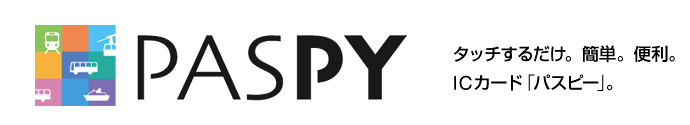 千円
(3)鹿児島市交通局
損益
連続で減収傾向
広島同様
2009年は減少
2010年は微増
輸送人員
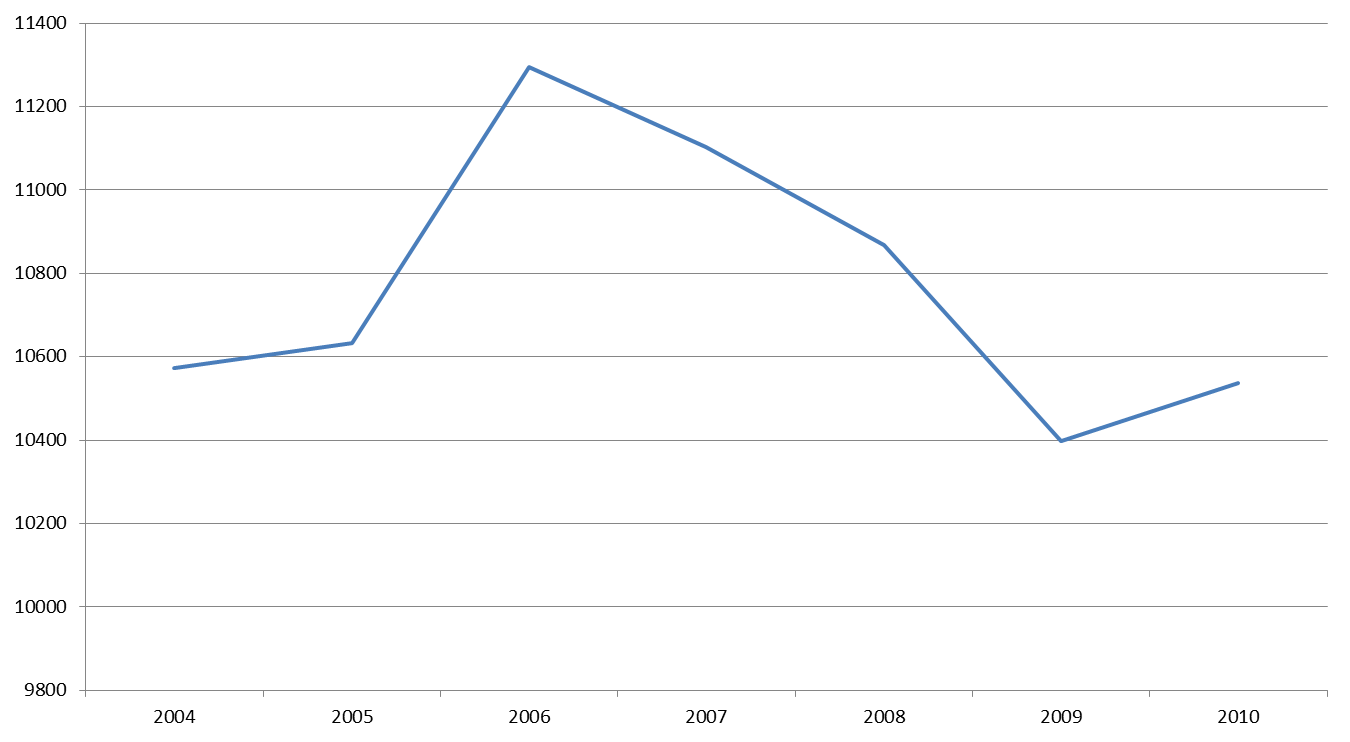 大きな特徴として…
①7年間連続して減収傾向
→収益の減少だけが原因か支出入を確認
②営業規模は他の赤字路線である軌道事業と大差はないが独自の取り組みを行っている
→センターポール化や軌道内緑化などユニークな取り組み。またそれが黒字に影響しているかヒアリング調査を実施。
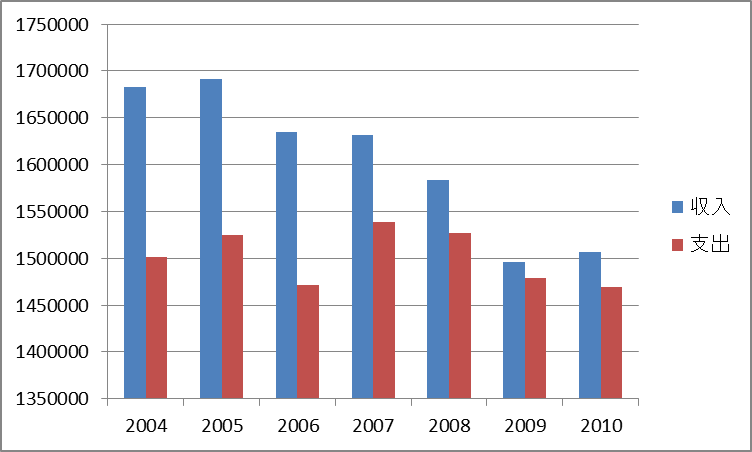 輸送人員
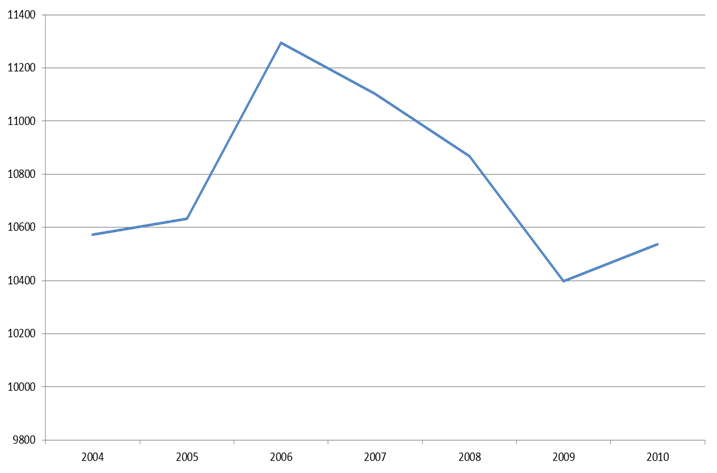 輸送人員の増減が
損益に影響！
千人
ユニークな取り組み
センターポール化
世界初の芝刈り電車
市電内にはこんなことが
ヒアリング調査の結果
ＬＲＴ導入や軌道緑化などのサービス向上が黒字計上に寄与とのこと
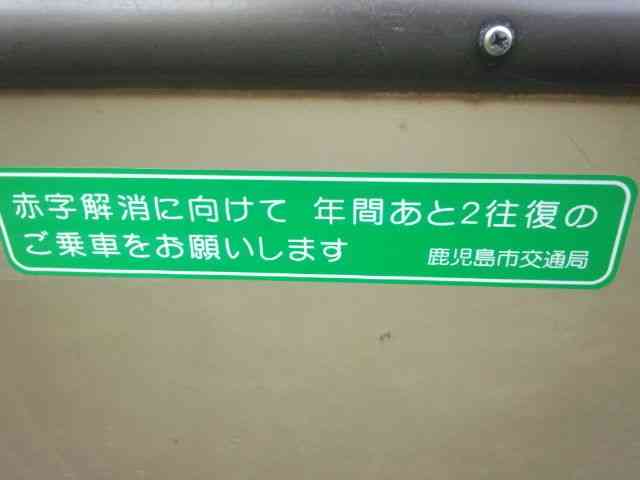 ４.考察
４-１.結果
過去の研究を基に現在入手可能な最新のデータで研究・分析してみた結果、大差がないことが判明。
各社とも経営に関しては、常に厳しい状況にある。
また私たちが取り上げた黒字連続計上社３社もともに経営は厳しい状態にあった。
４-２.考察
路面電車を導入地域は多数あるがいずれも経営状況は厳しいため、導入するならば国や市からの補助は必須であると私たちは考える。
次世代公共交通網として最新型路面電車ＬＲＴの導入も推進されている地域も増えており、路面電車が富山市のように街づくりの一環として人々の生活にはいりこんでいけば経営の改善も可能。
路面電車は非常に便利な交通手段ではあるが経営で黒字を計上することが非常に困難なため財政上の支援がない限り私たちは導入に反対である。
５.参考文献
公営交通事業協会 (2007) 「平成19年度　路面電車事業の活性化に関する調査研究」
金高太輝(2012) 「全国におけるLRT・路面電車の比較評価」
下村仁士(1999) 「路面電車経営の現状と課題」
鉄道統計年報（2004-2010）